Мастер-класс «Конструктивно-модельная деятельность с бросовым материалом: мобили»
МБДОУ «Детский сад № 126» воспитатель 
Доронина 
Наталья Борисовна
МОБИЛЬ — (от англ. mobile подвижной, передвижной), движущаяся скульптура Мобиль - это композиция подвешенная в воздухе, элементы которой двигаются в воздухе за счет потоков воздуха.
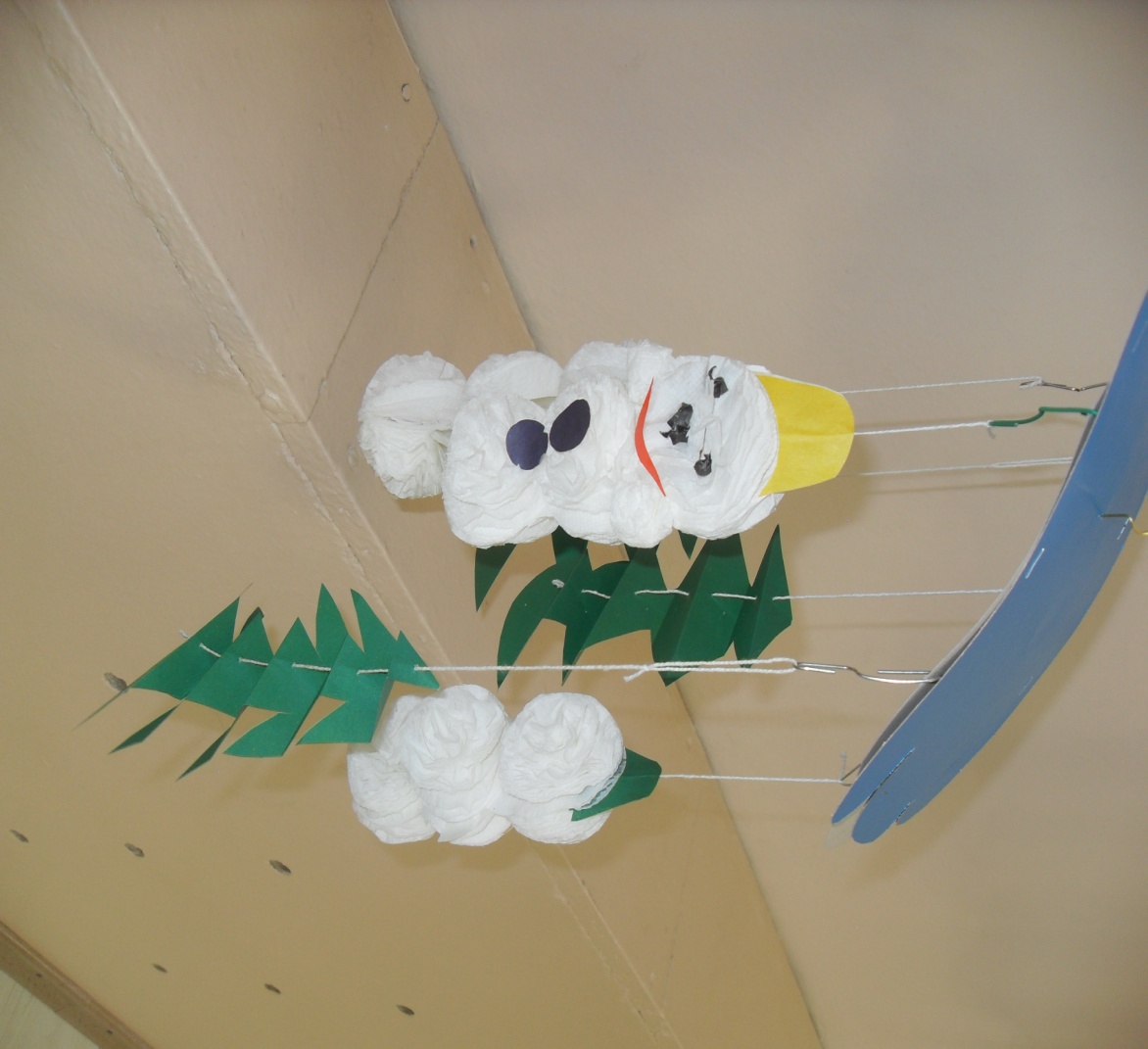 Уже совсем скоро Новый год! Атмосферу  волшебного праздника хочется создать прямо сейчас. Но наряду с традиционной елочкой, гирляндами, снежинками можно смастерить другое убранство. Предлагаем мастер-класс по изготовлению мобилей снегиря, синички.
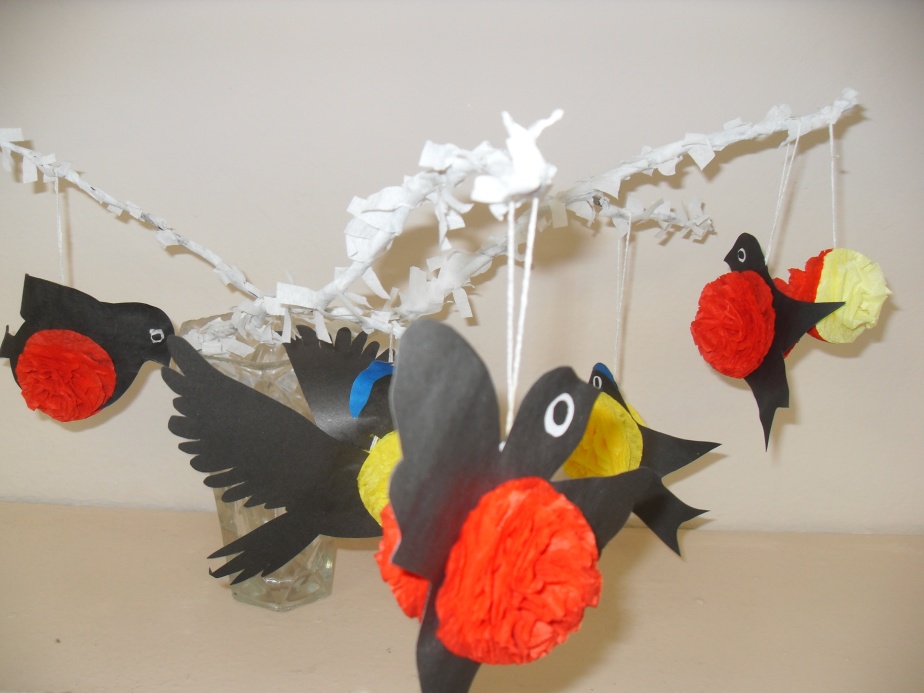 Нам понадобится
Материалы и инструменты:
 бумажные салфетки (желтые, красные); черная, синяя, белая бумага; 
 стэплер;
 ножницы;
 клей ПВА; 
 шаблон птички (снегирь, синица); толстые нитки для петельки.
Из черной бумаги вырезаем 2 фигурки птички.
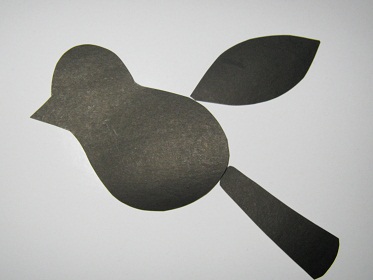 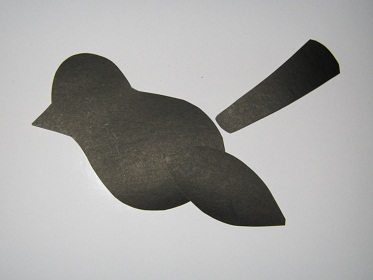 Складываем салфетку пополам. И ещё раз пополам. Получится квадрат
В центре квадрат скрепляем степлером.
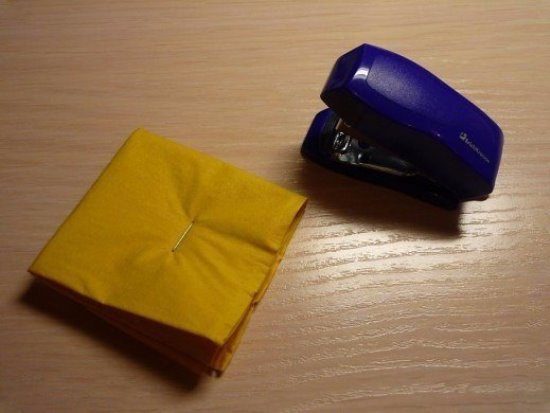 Вырезаем круг из квадрата.
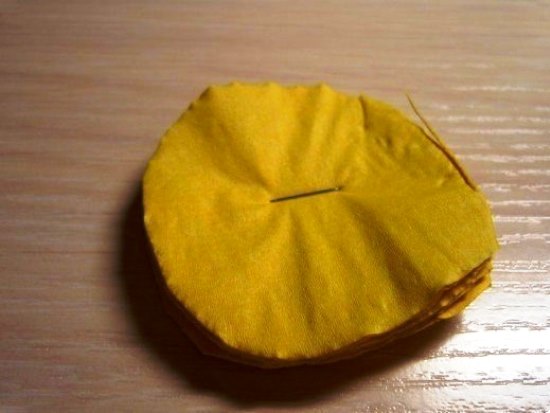 Слой за слоем собираем салфетку к центру.
 Распушиваем каждый слой.
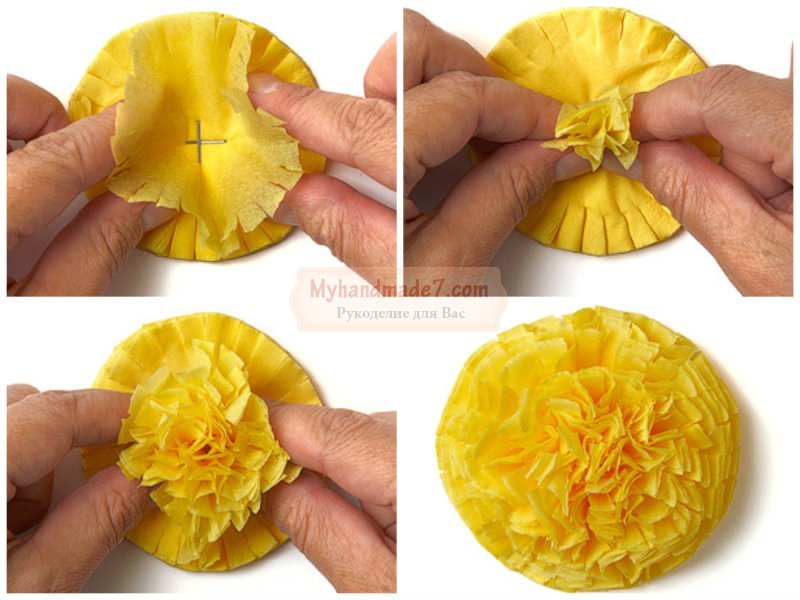 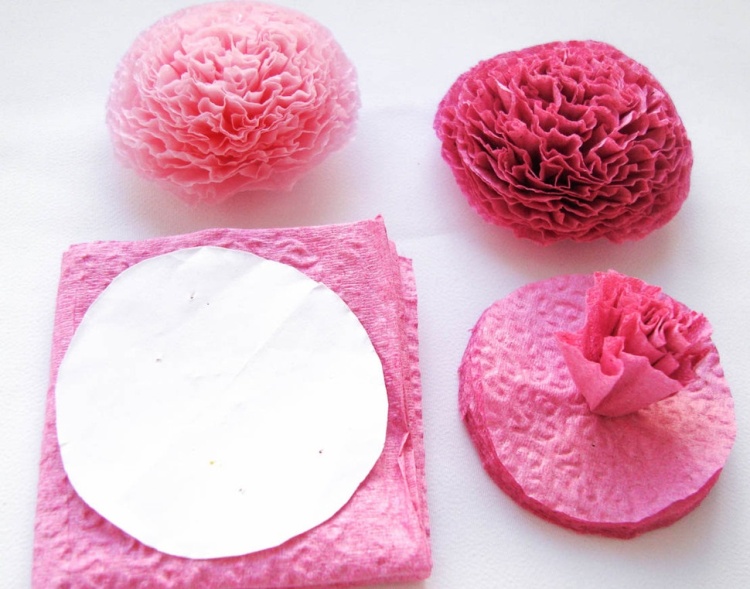 Также изготавливаем брюшко и для второй фигурки. Склеиваем птичек, между ними закрепляем петельку, наклеиваем брюшко, глазки на одну и другую сторону птички. Снегирь (синичка) готовы.
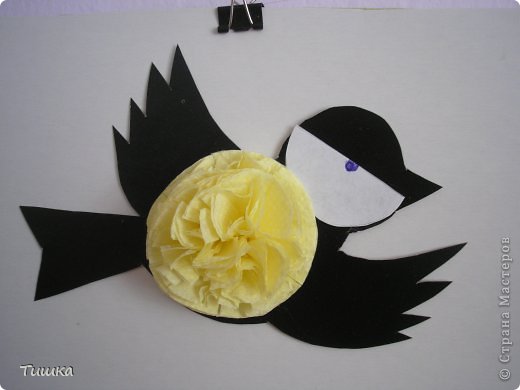 Теперь необходимо закрепить птичек на ветке (занавеске, окне, люстре, потолке …) на разной высоте, чтобы придать объём поделке. Такая поделка с несколькими готовыми элементами и будет мобилем.

Такие мобили смотрятся эффектно. Ими можно украсить интерьер квартиры (группы детского сада и др.)